ОГАОУ «Губкинская СОШ с УИОП» 
Белгородской области
Внеурочная деятельность как фактор формирования коммуникативной компетенции младших школьников
Основная характеристика коммуникативного подхода в обучении 




            «учиться общению общаясь»
Составляющие коммуникативной компетенции
1) знания особенностей и проблем тех людей, с которыми имеется потребность общаться;
 2) владение соответствующими коммуникативными технологиями;
 3) умение анализировать жесты, мимику и интонации собеседника; 
4) знакомство с азами ораторского искусства, их практическое применение; 
5) способность избегать конфликтов и урегулировать те, что возникли;
6) богатый словарный запас;
7) искусство эмпатии;
 8) соблюдение норм этики и этикета; 
9) некоторые актерские способности; 
10) навыки активного слушания;
 11) грамотность и стилистическая нормированность письменной речи; 
12) развитая устная речь, уверенная интонация и соответствующая эмоционально-ситуативная окраска.
Особенности внеурочной деятельности
Меняется позиция ученика
Реализация через работу детских самодеятельных творческих объединений и занятий по интересам
Расширение и углубление знаний учащихся, полученных на уроках
Создание условий для формирования новых интересов
Основные формы учебной коммуникации
Его величество - театр
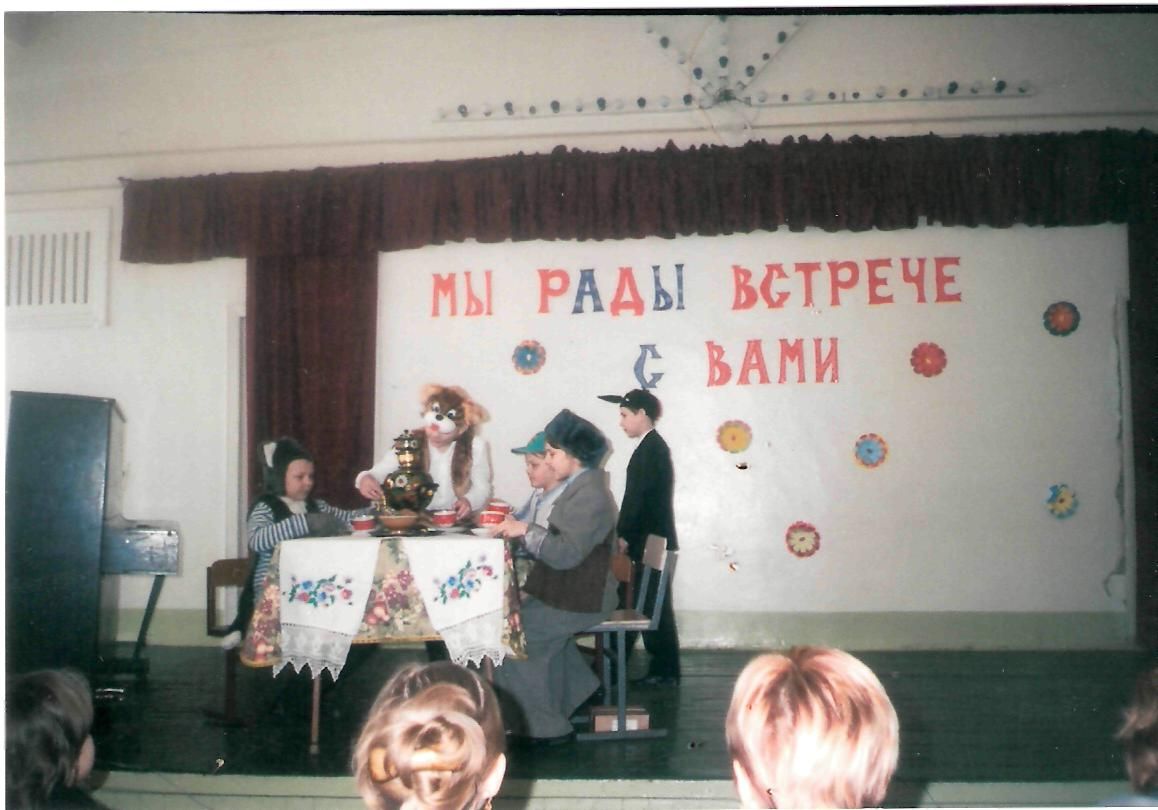 Проектная деятельность
Моя семья
Моя малая родина.
Книга памяти
Красная книга области
Моя первая книга
Мои домашние питомцы
Творческие конкурсы
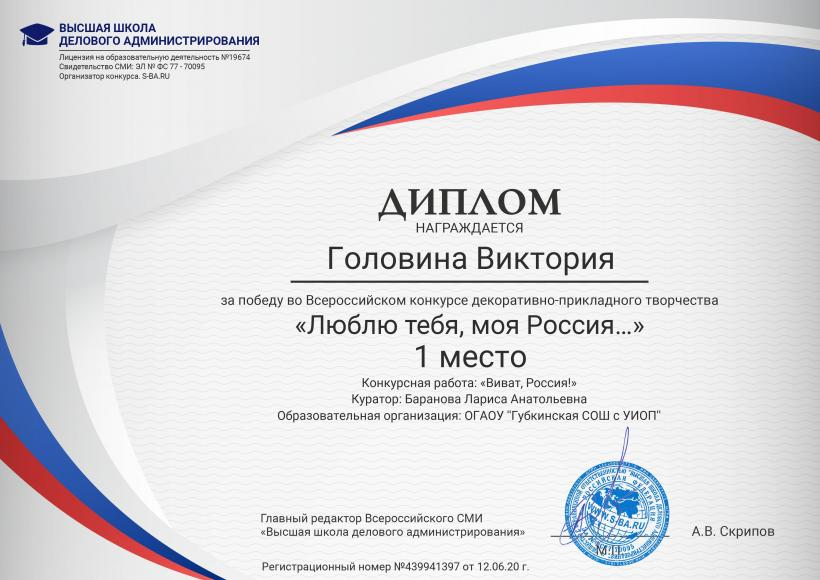 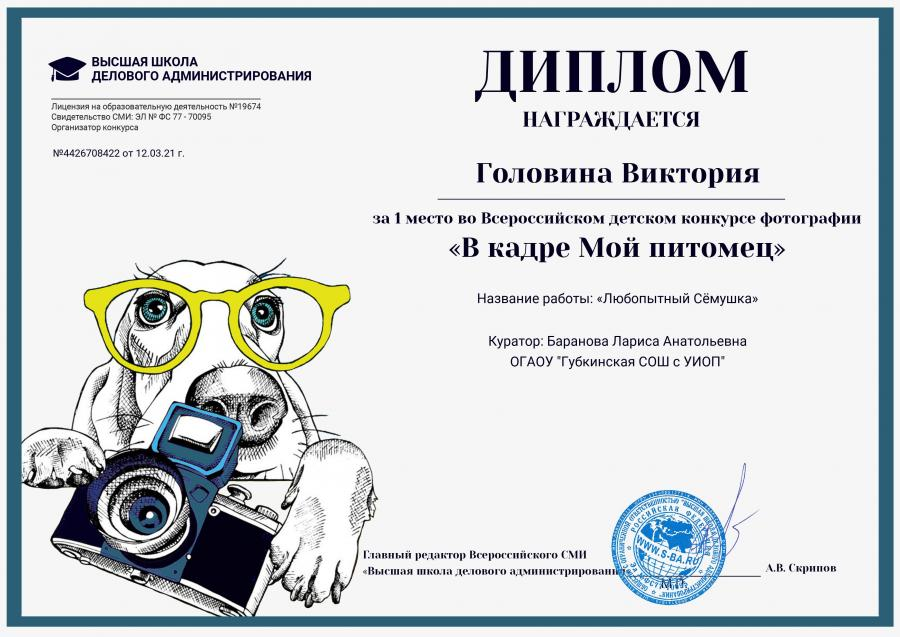 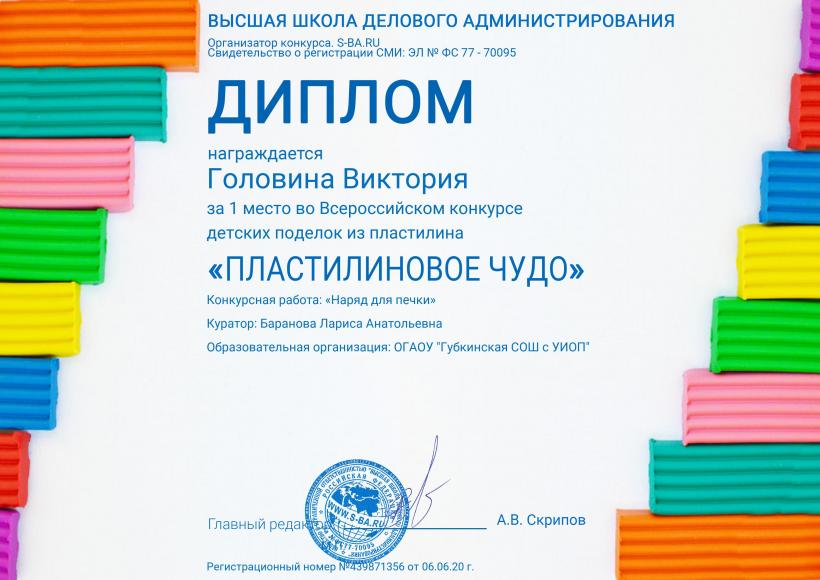